«ERNIA INTERNA IN CHIRURGIA BARIATRICA: PREVENZIONE DIAGNOSI E TRATTAMENTO»DOTT. ANDREA RIZZIDIRETTORE DIPARTIMENTO CHIRURGICO ASST SETTELAGHI VARESEDIRETTORE S.C. CHIRURGIA GENERALE TRADATE
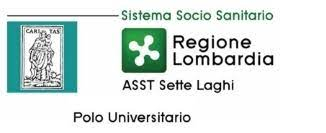 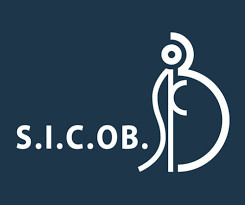 LA GESTIONE DELL’ ERNIA INTERNATECNICA RACCOMANDATA IN CORSO DI RYGB
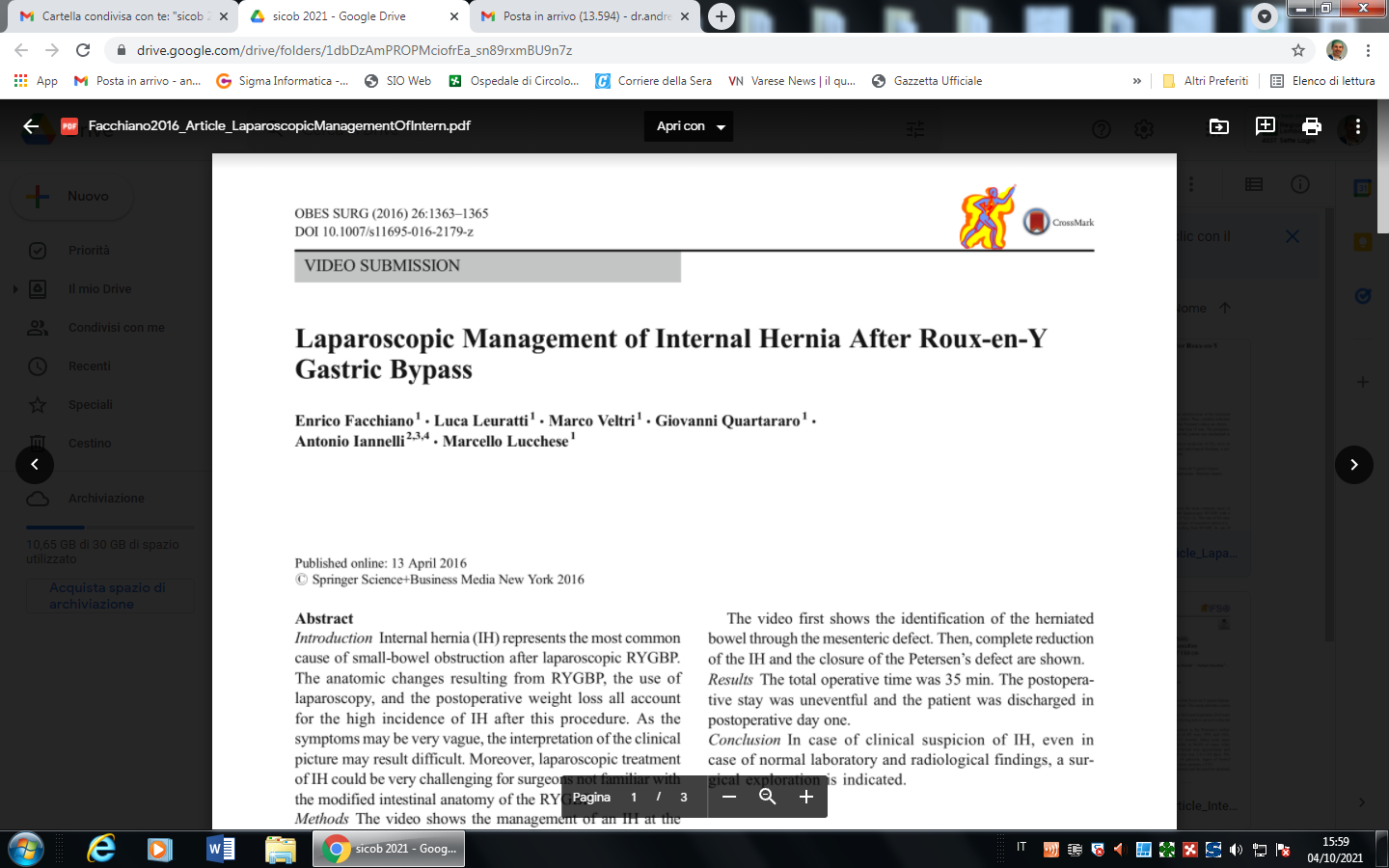 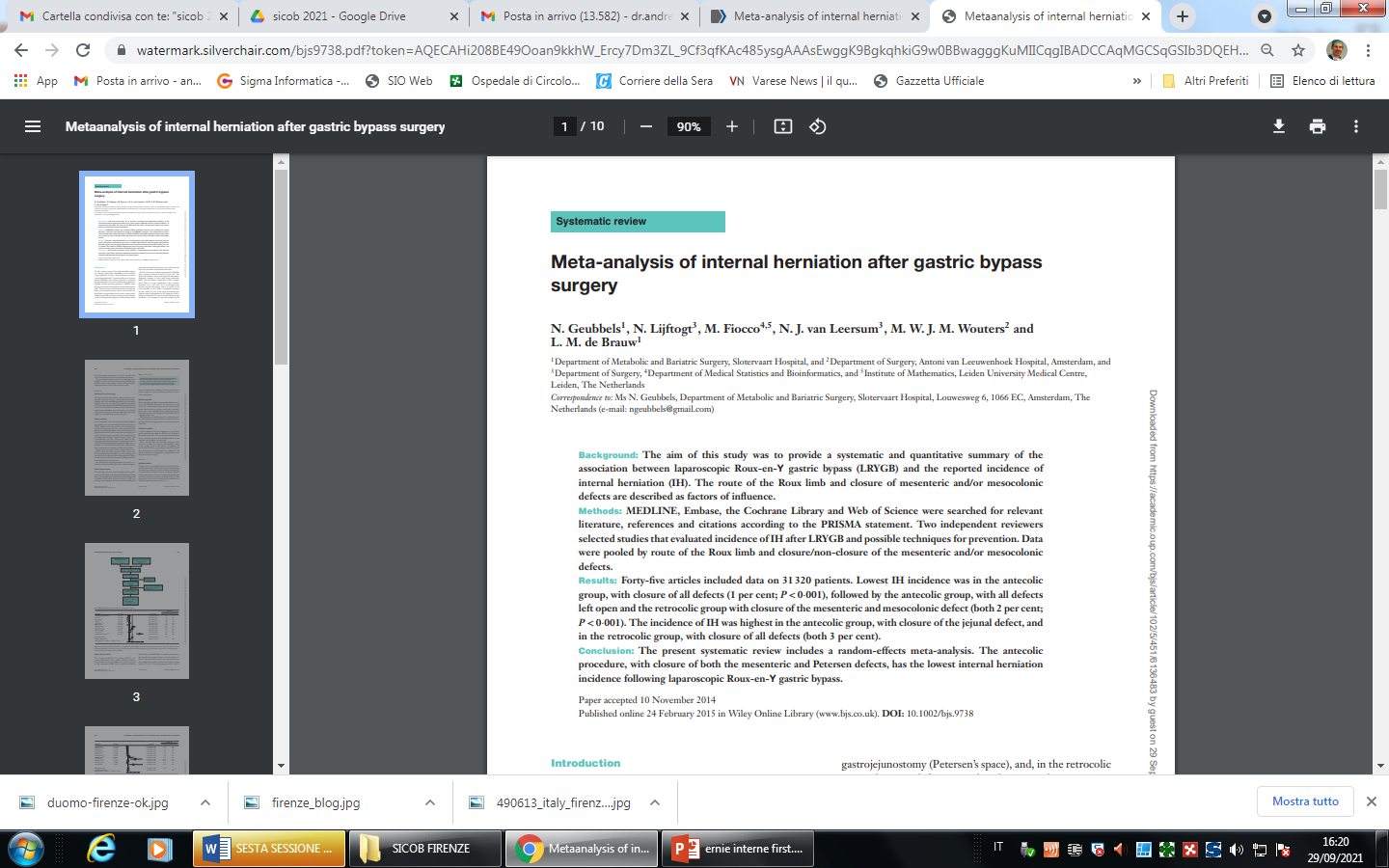 CONCLUSIONI: LA PROCEDURA ANTECOLICA CON CHIUSURA DEI DIFETTI (MESENTERICO- PETERSEN) 
HA LA PIU’ BASSA INCIDENZA DI ERNIA INTERNA DOPO BY-PASS GASTRICO LAPAROSCOPICO
N. Geubbles Br J Surg. 2015 Apr 102(5): 451-460. Amsterdam
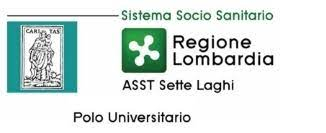 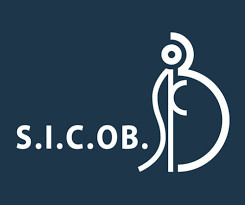 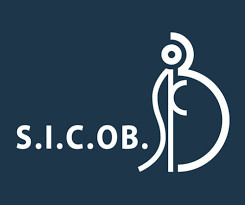 LA GESTIONE DELL’ ERNIA INTERNATECNICA RACCOMANDATA IN CORSO DI RYGB
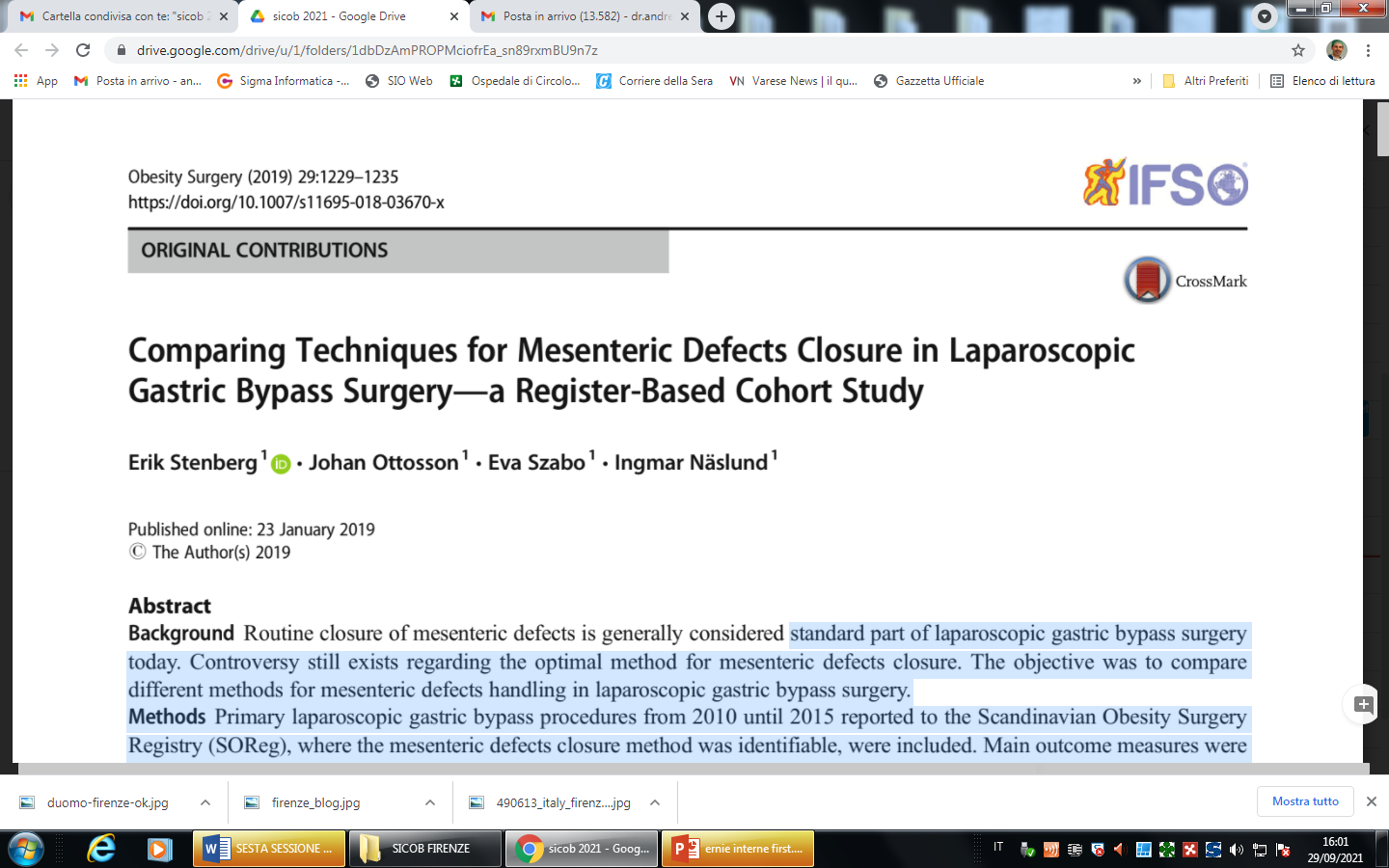 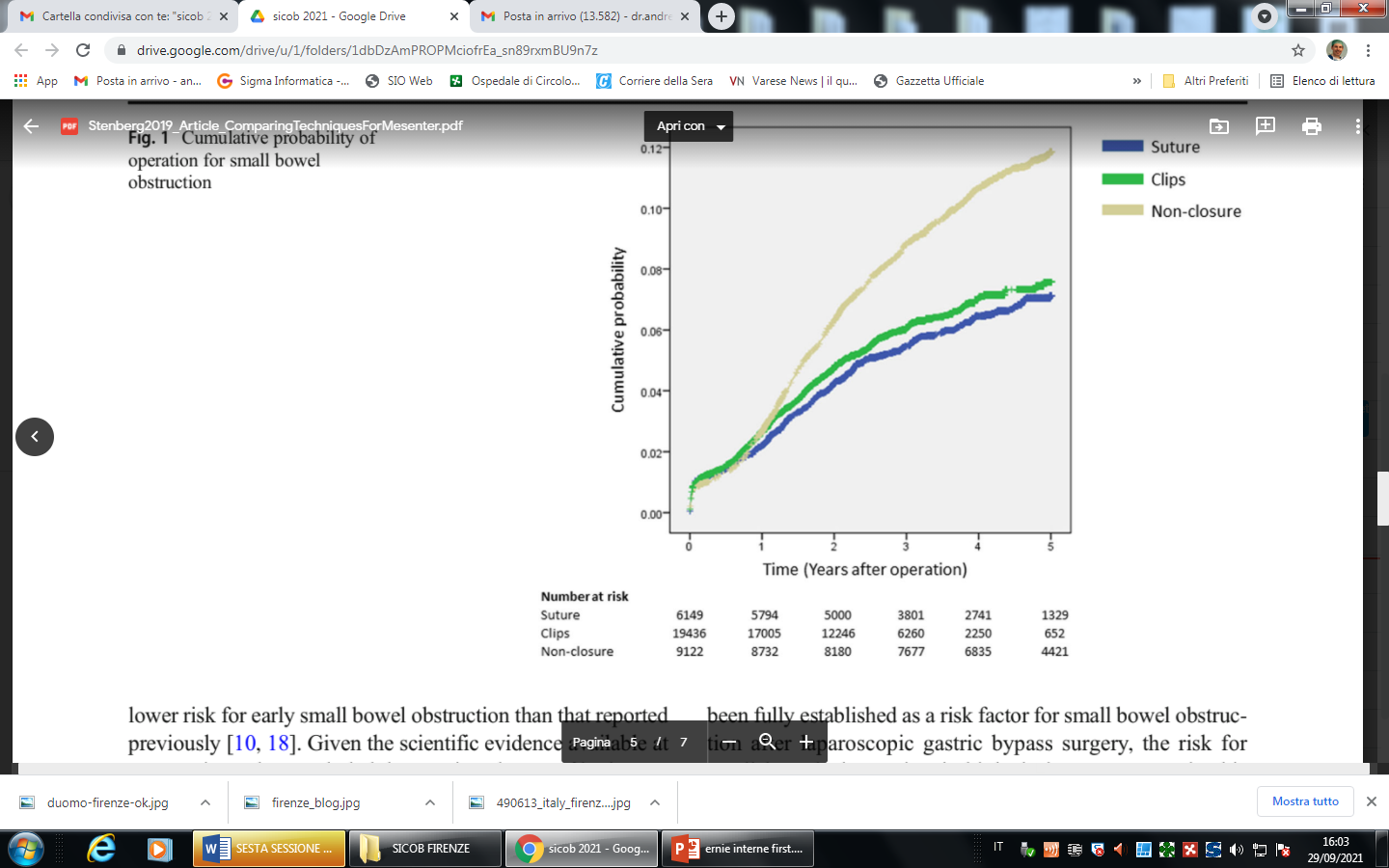 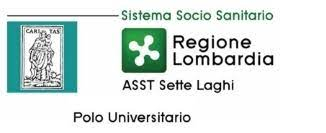 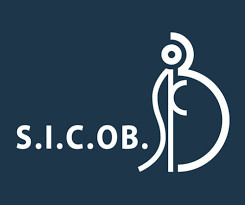 LA GESTIONE DELL’ ERNIA INTERNAANATOMIA E SEDI D’INSORGENZA
A: SPAZIO TRANSMESOCOLICO, CREATO DA MANOVRA TECNICA PER ASSICURARE PASSAGGIO DELL’ANSA

B: SPAZIO DI PETERSEN CON POSSIBILITA’ DI ERNIAZIONE POSTERIORMENTE ALL’ANSA ALIMENTARE 

C: SPAZIO MESENTERICO DISTALE: A LIVELLO DEL PIEDE D’ANSA FRA I 2 FOGLIETTI MESENTERICI SOVRAPPOSTI

D: DIFETTO DI «PAROZ» OBES.SURG 2009
D
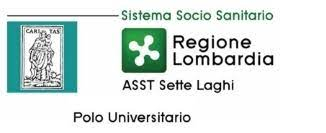 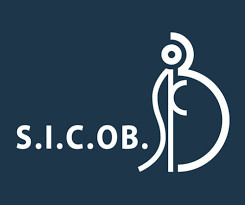 LA GESTIONE DELL’ ERNIA INTERNAINCIDENZA E LETTERATURA
INCIDENZA 	
     DA 0,5 ÷ 11,7 % 
     RIDUZIONE RISCHIO RELATIVO:4.09
     SENZA CHIUSURA DEI MESI 6,2% 
     
69% ERNIE MESOCOLON TRASVERSO

18% SPAZIO DI PETERSEN

13% PIEDE D’ANSA
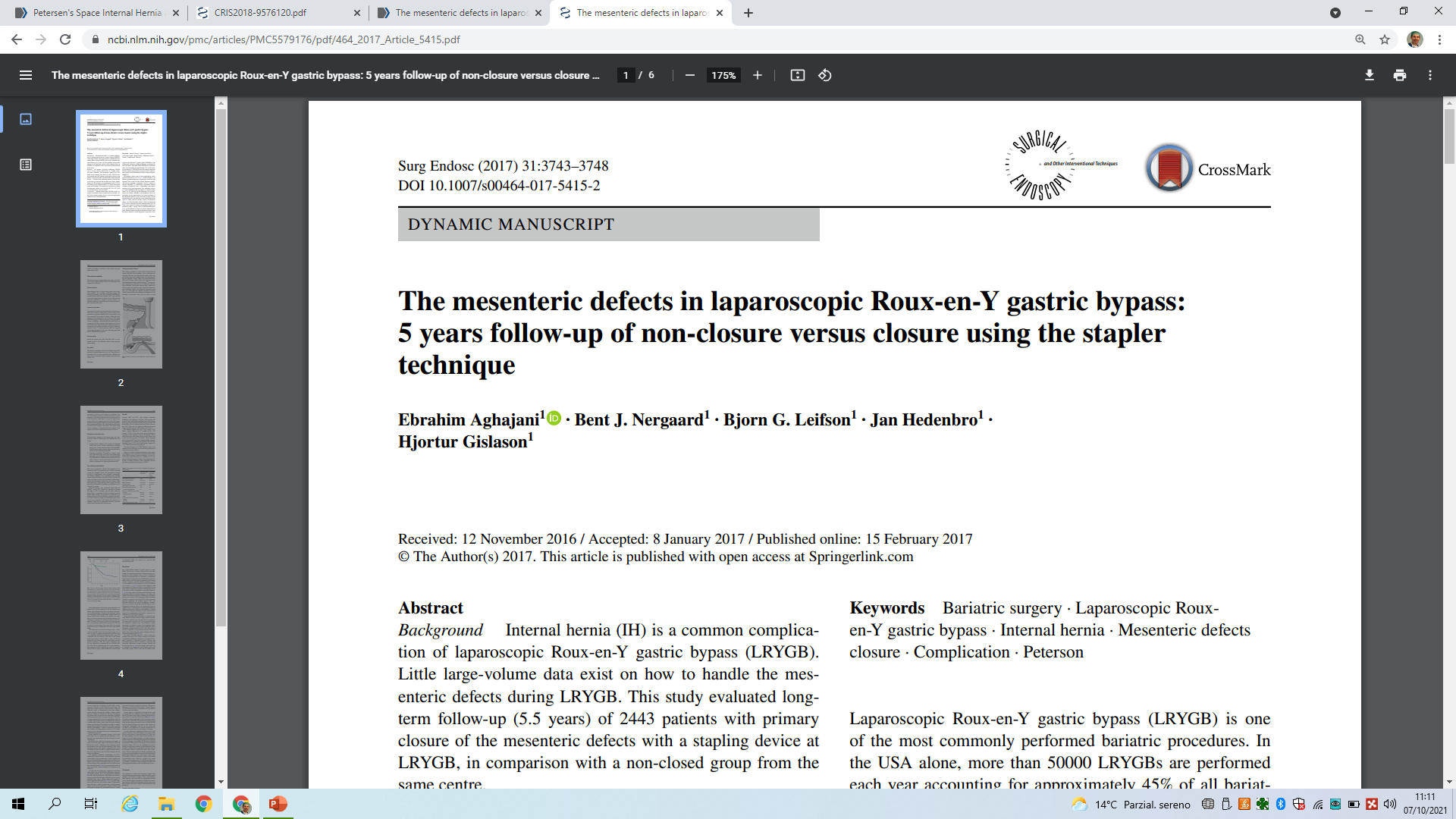 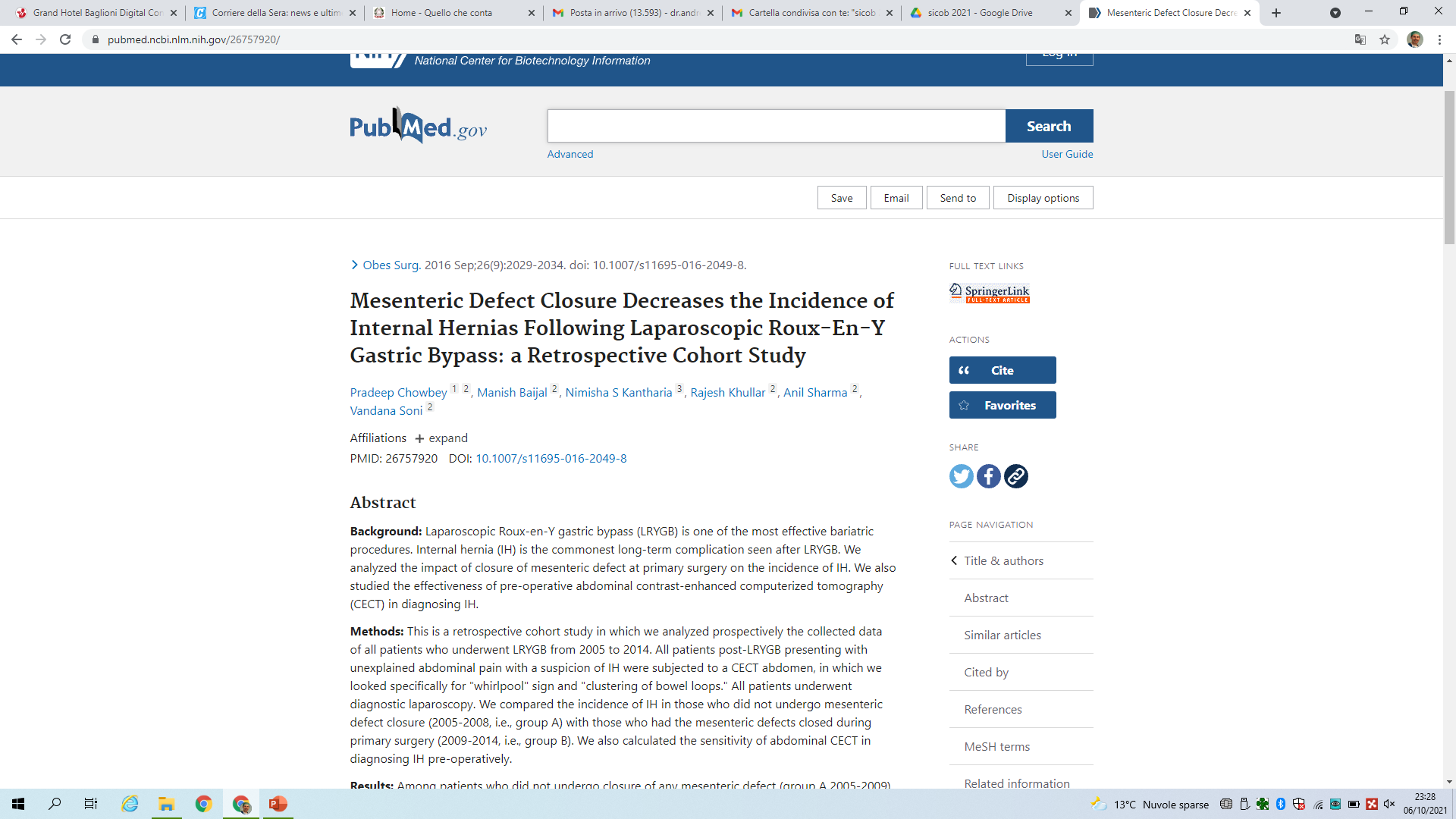 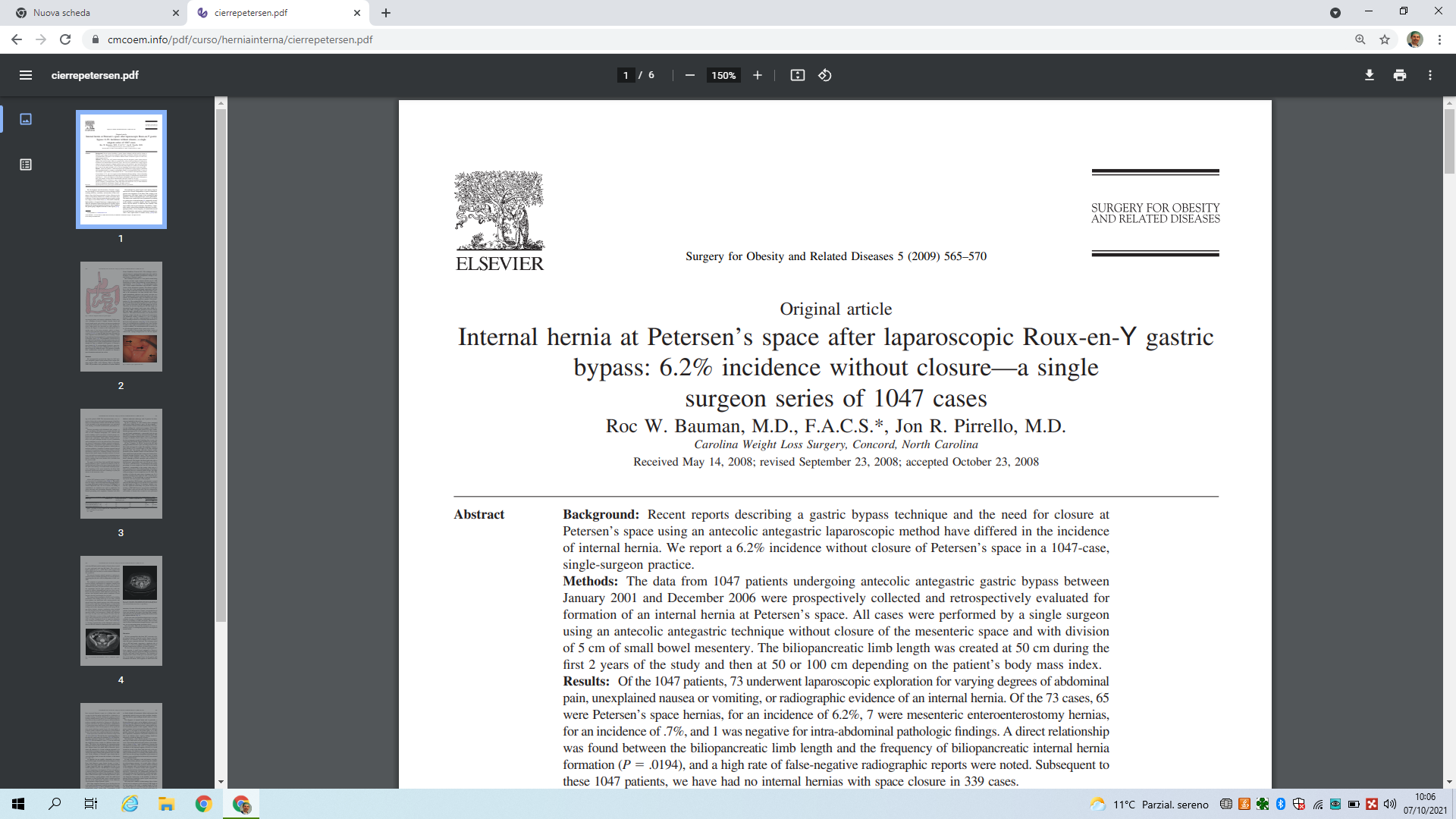 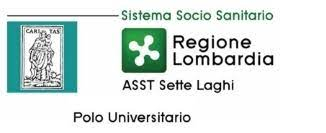 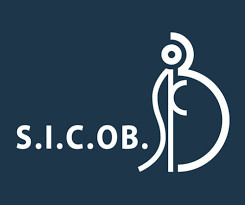 LA GESTIONE DELL’ ERNIA INTERNARAZIONALE
Rappresenta una causa comune di occlusione di piccolo intestino post by-pass gastrico (insieme alle aderenze e all’intussuscezione)
Comparsa caratterizzata da: 
Modificazioni anatomiche dovute alla tecnica
Perdita di peso 
Indebolimento del mesentere
Aumento della mobilità del piccolo intestino
Modificazioni volumetriche degli spazi anatomici predisponenti all’erniazione
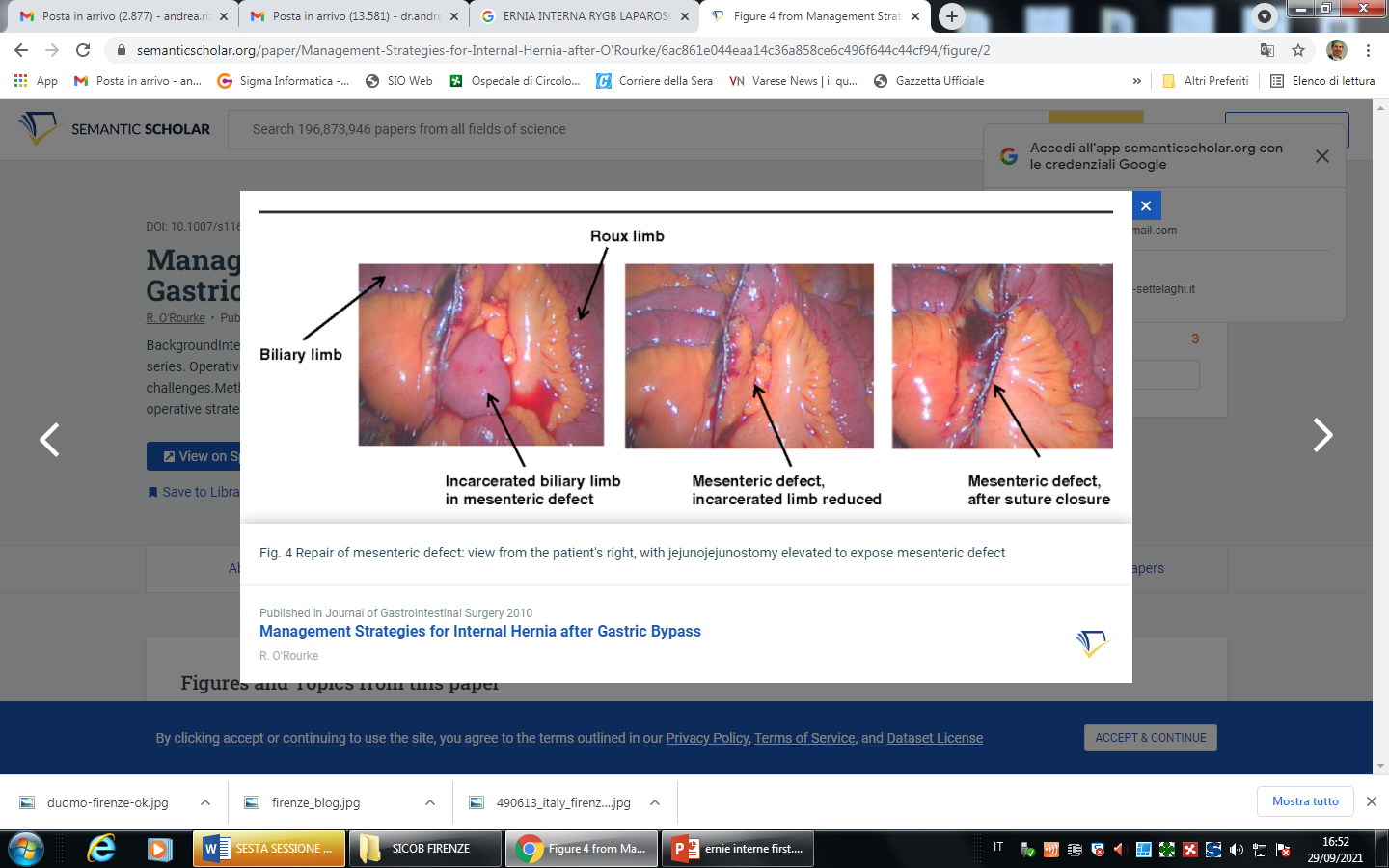 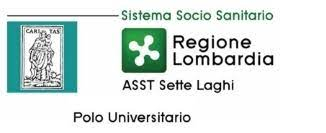 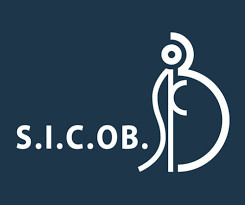 LA GESTIONE DELL’ ERNIA INTERNAINSORGENZA E SINTOMATOLOGIA
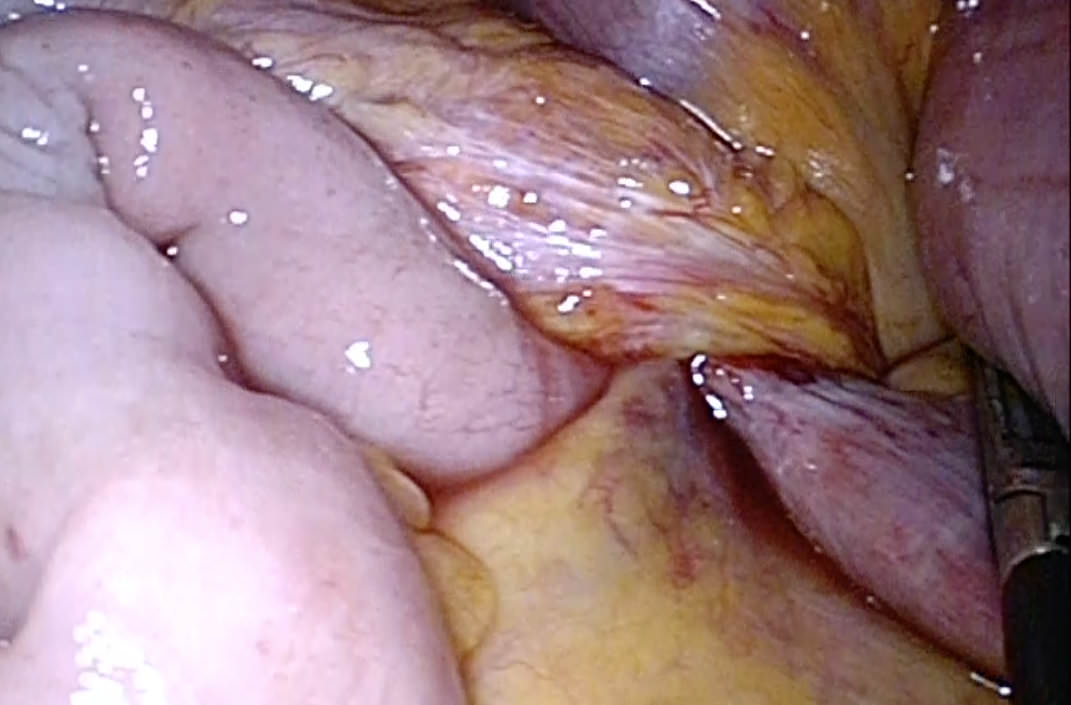 Modalità di insorgenza
Acuta
Cronica

SINTOMI PRINCIPALI
	spesso aspecifici
	dolore addominale colico ad      	insorgenza periombelicale
	nausea e vomito (non sempre 	presenti a seconda dell’ansa 	coinvolta)
	epigastralgia, crisi vagali, disconfort
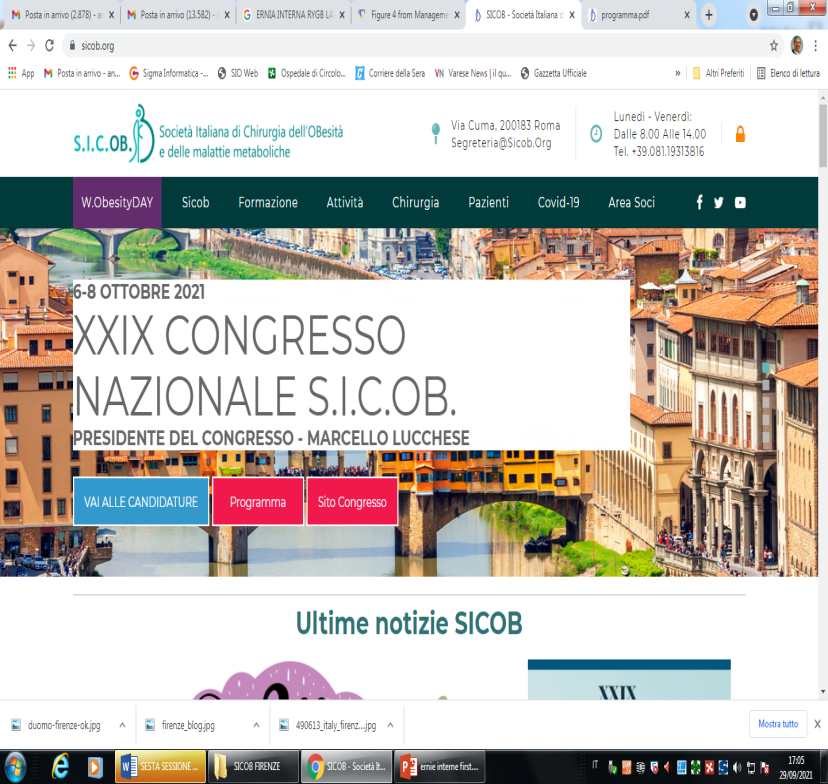 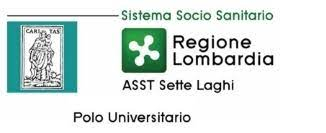 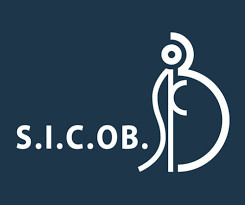 LA GESTIONE DELL’ ERNIA INTERNAINSORGENZA ACUTA
QUADRO OCCLUSIVO ACUTO CON SEGNI DI PROBABILE SOFFERENZA D’ANSA
LEUCOCITOSI, PCR, ADDOMINALGIA INGRAVESCENTE, EGA (LATTATI) 
ADDOME ACUTO
INDICAZIONE CHIRURGICA IN EMERGENZA
LAPAROSCOPIA ESPLORATIVA
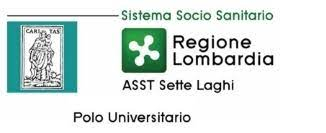 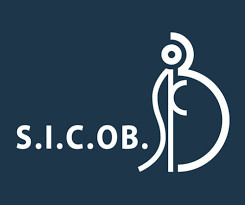 LA GESTIONE DELL’ ERNIA INTERNAGOLD STANDARD
TC ADDOME CON MDC - VISIONE ASSIALE E CORONALE
RADIOLOGO ESPERTO IN CHIRURURGIA BARIATRICA + CHIRURGO BARIATRICO
Contribution of Computed Tomographic imaging to the Management of acute abdominal pain after gastric bypass: correlation between radiological and surgical findings. 
Obes Surg (2017) 27: 1961-1972 PASCALE KARILA-COHEN
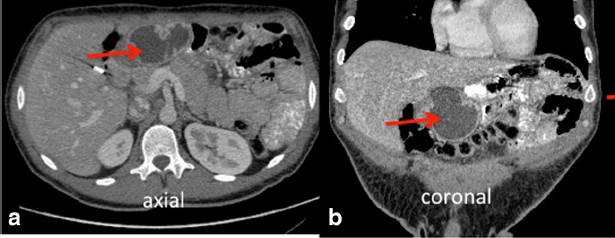 DILATAZIONE DELLO STOMACO ESCLUSO
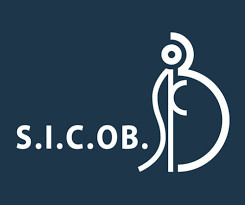 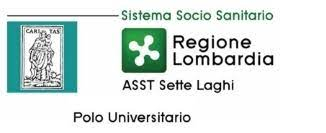 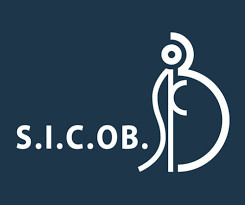 DILATAZIONE DELL’ANSA ALIMENTARE
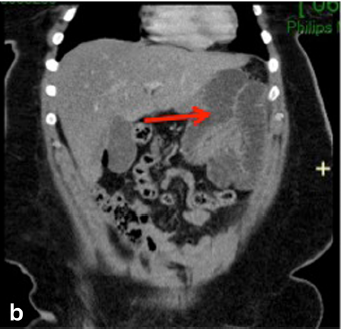 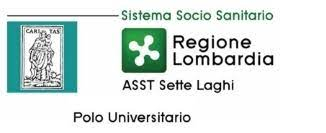 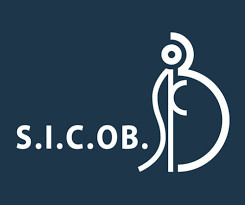 DILATAZIONE ANSA BILIOPANCREATICA
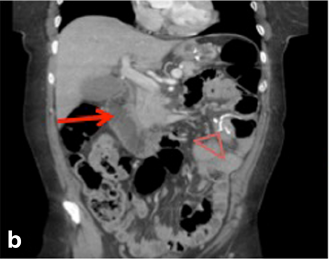 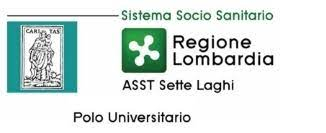 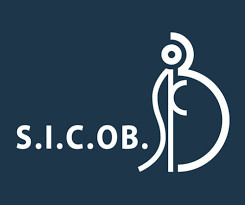 PASSAGGIO DA ANSA DILATATA A NON DILATATA
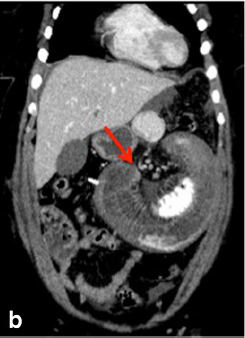 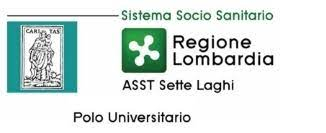 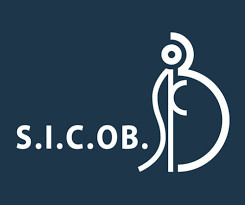 CLUSTER DI ANSE DEL PICCOLO INTESTINO
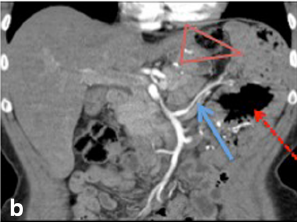 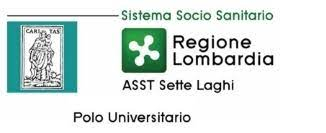 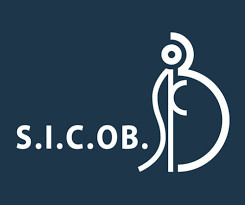 TURBINIO MESENTERICO (MESENTERIC SWRIL)
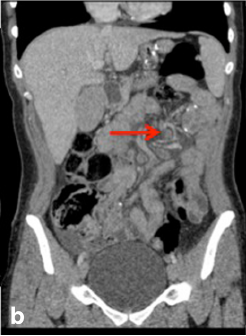 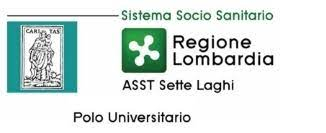 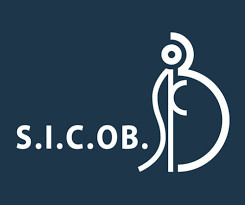 ORIZZONTALIZZAZIONE DELL’ ARTERIA MESENTERICA SUPERIORE
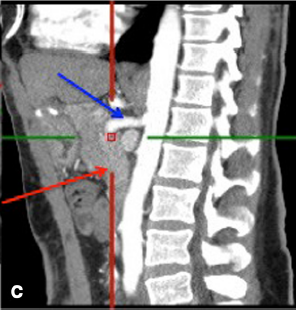 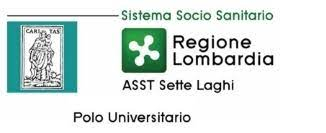 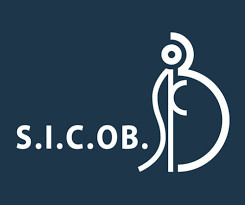 LA GESTIONE DELL’ ERNIA INTERNAINSORGENZA CRONICA
OSTRUZIONE PUO’ COLPIRE QUALSIASI ANSA SINGOLARMENTE O IN COMBINAZIONE
I SINTOMI SONO RELATIVI AL SEGMENTO D’ANSA COINVOLTO. POSSONO LIMITARSI AL SOLO DOLORE ADDOMINALE A POUSSE’
I SINTOMI POSSONO MIMARE ALTRE CONDIZIONI ADDOMINALI (PANCREATITE, COLANGITE, COLECISTITE)
LA TC CON MDC E’ MANDAORIA E DEVE ESSERE LETTA DA RADIOLOGO ESPERTO
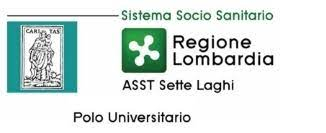 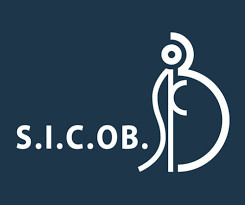 LA GESTIONE DELL’ ERNIA INTERNATATTICA CHIRURGICA
Laparoscopia esplorativa VS Laparotomia
Esplorazione del piccolo intestino dalla valvola ileo-ciecale
Riconoscimento della digiuno-digiuno anastomosi e della gastro-digiuno-anastomosi
Riduzione delle anse erniate
Lisi di aderenze
Resezione se necessario.
Chiusura spazio Petersen e/o spazio intermesenterico e/o spazio transmesocolico
Sutura continua in materiale non riassorbibile e/o clips.
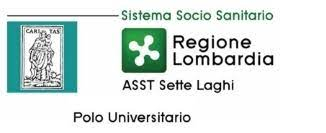 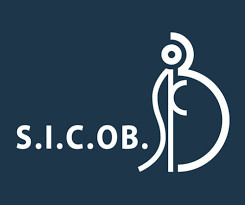 LA GESTIONE DELL’ ERNIA INTERNATATTICA CHIRURGICA
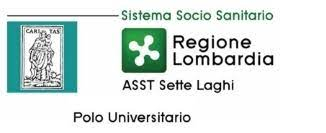 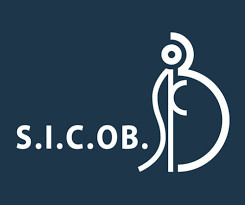 LA GESTIONE DELL’ ERNIA INTERNATATTICA CHIRURGICA
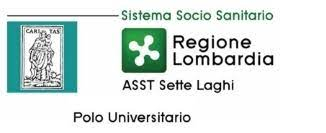 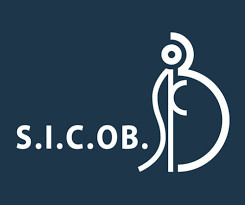 LA GESTIONE DELL’ ERNIA INTERNAERNIA POST OAGB
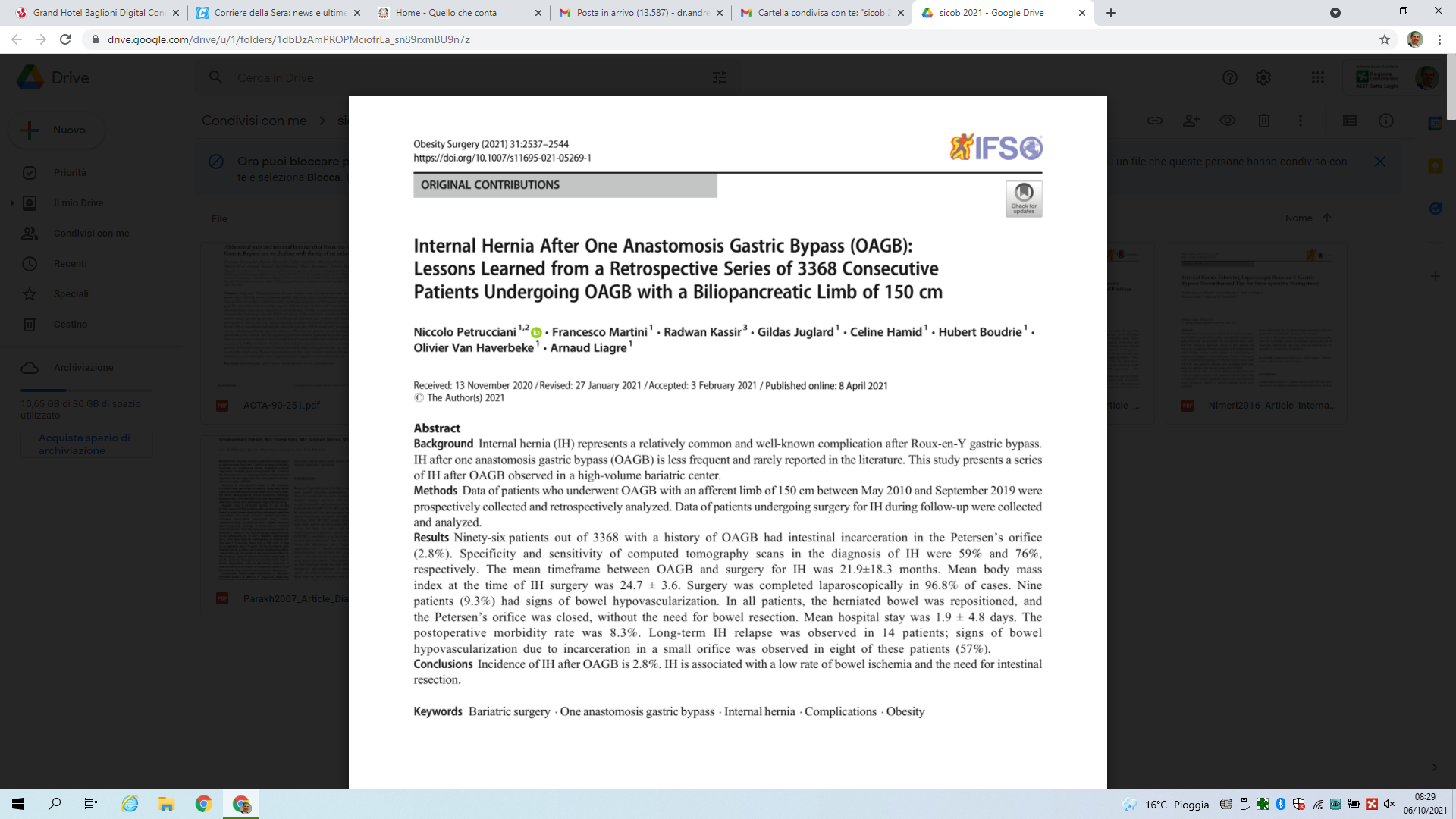 Incidenza: 2.8%
Associata a bassi volumi di ischemia intestinale
Spazio di Petersen ampio
Revisione laparoscopica
Chiusura del difetto
Circa nel 50% dei casi rotazione a 180° dell’anastomosi GD dovuta a quasi completo incarceramento dell’ansa comune.
Unico punto fisso presente e l’ansa erniata tende a far ruotare l’anastomosi
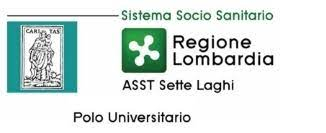 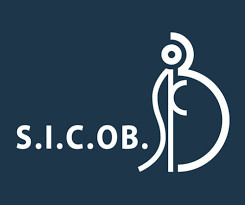 LA GESTIONE DELL’ ERNIA INTERNAERNIA POST OAGB
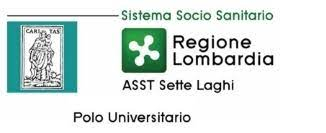 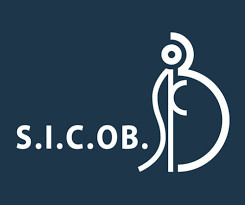 LA GESTIONE DELL’ ERNIA INTERNAERNIA IN GRAVIDANZA
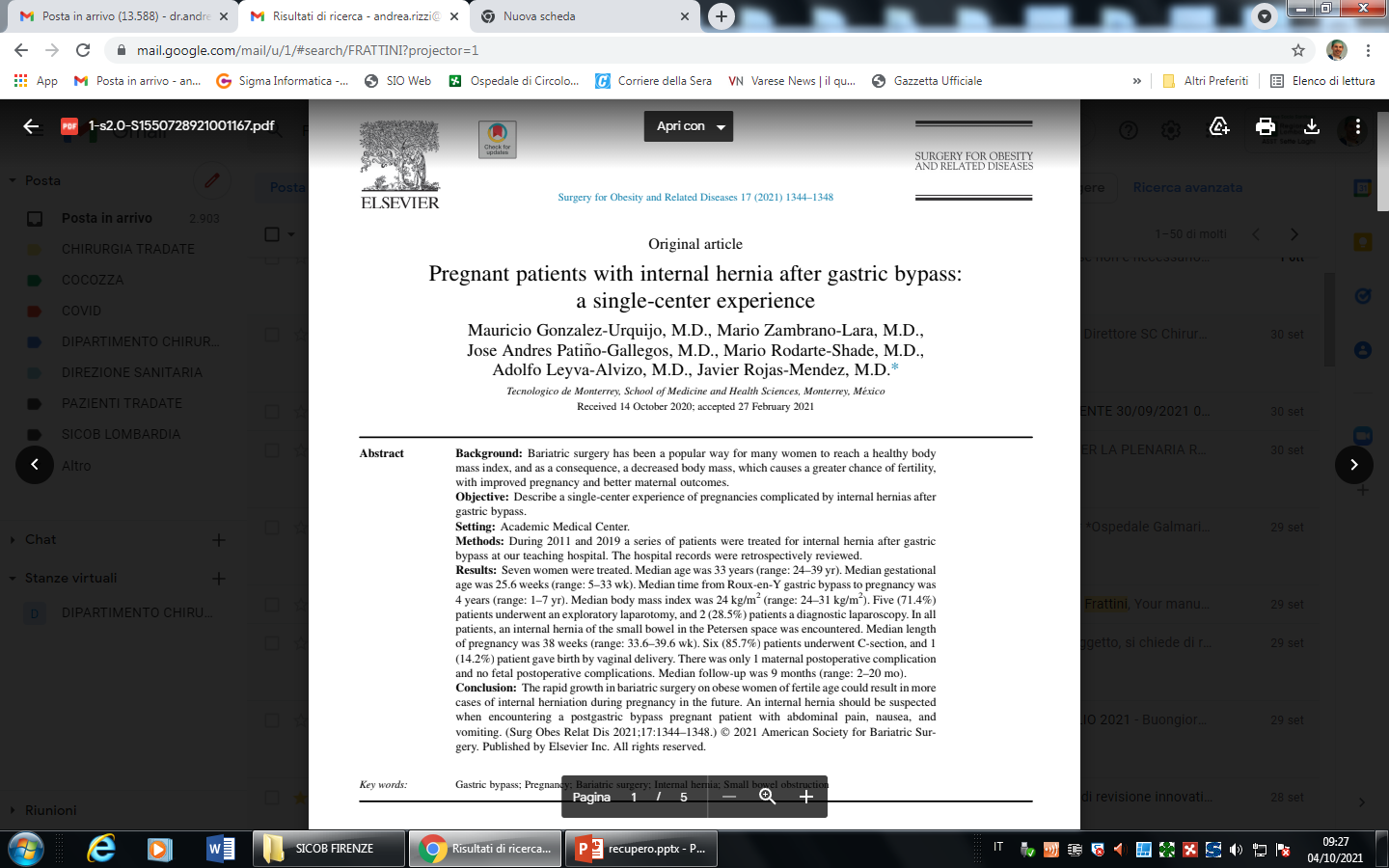 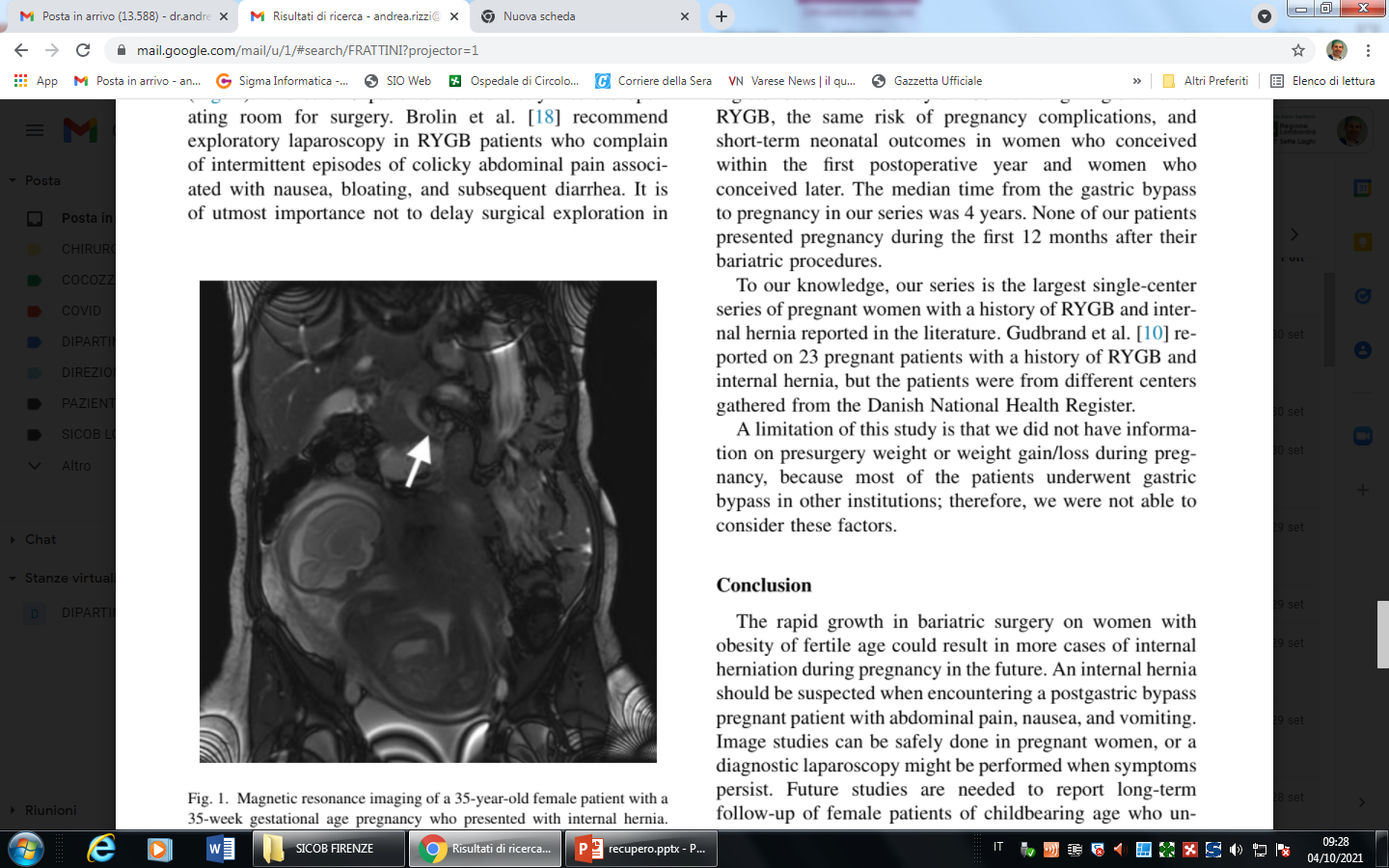 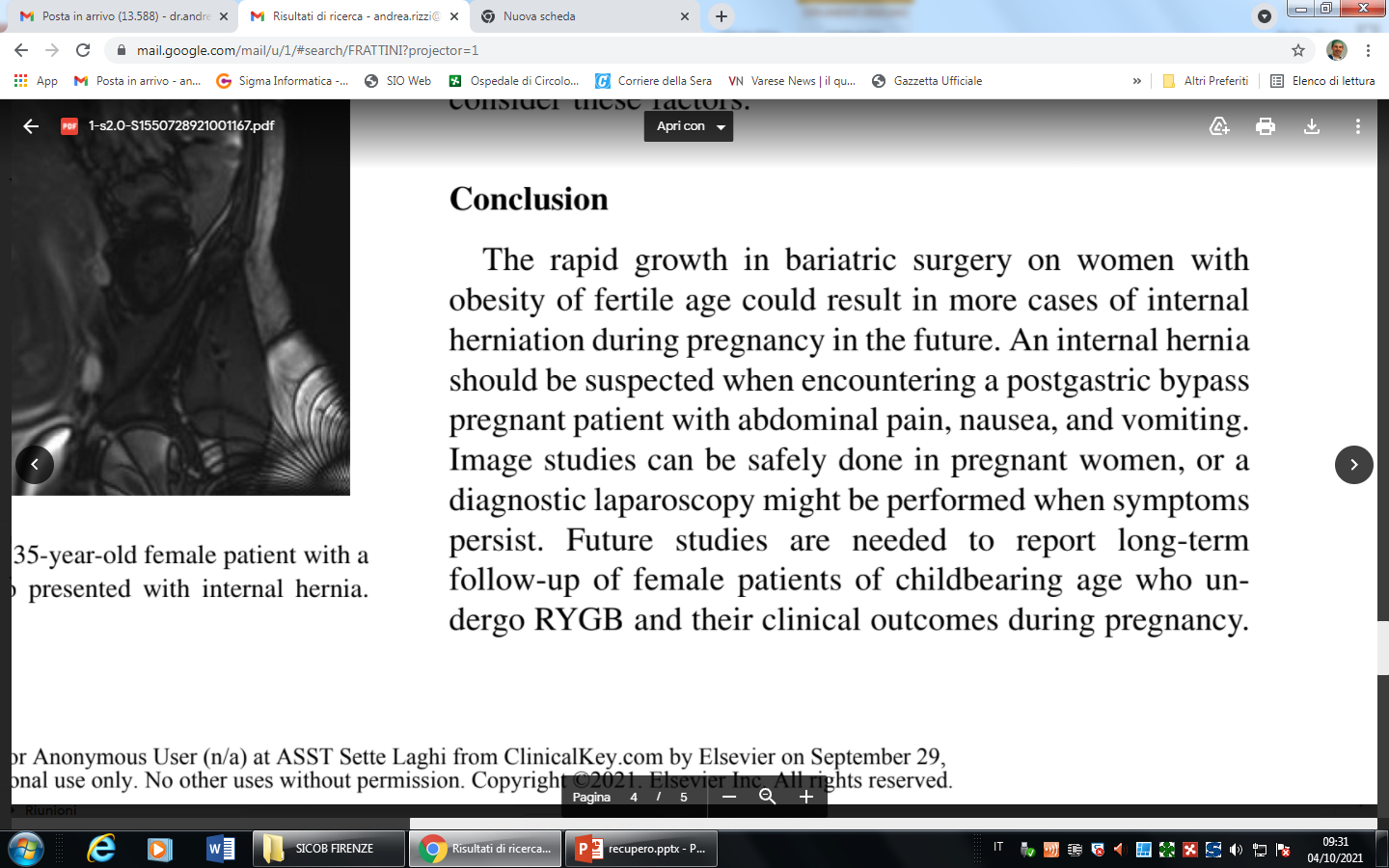 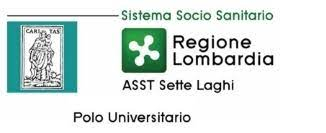 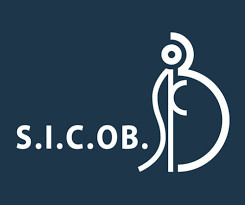 LA GESTIONE DELL’ ERNIA INTERNAALGORITMO DIAGNOSTICO-OPERATIVO
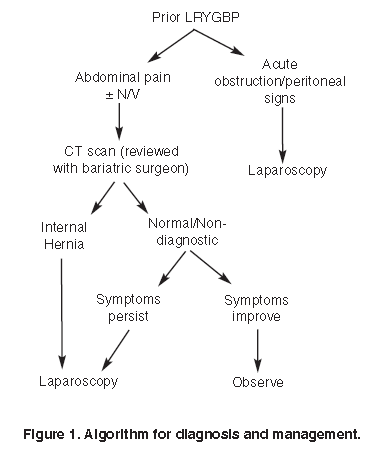 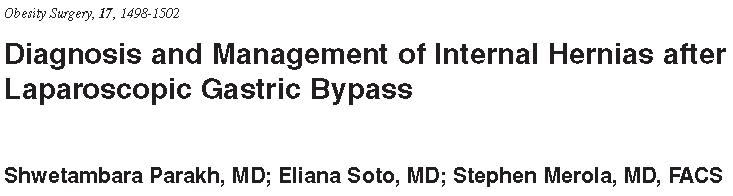 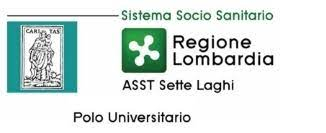 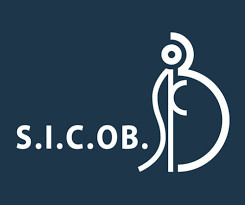 LA GESTIONE DELL’ ERNIA INTERNACONCLUSIONI
La diagnosi di ernia interna dopo chirurgia bariatrica è spesso complessa
I sintomi sono spesso aspecifici ed i segni caratteristici spesso assenti
Il dolore addominale spesso è l’unico segno clinico
L’esame clinico è spesso poco dirimente
Eco addome ed Rx spesso sono nella norma
La TC con MDC deve essere letta da specialisti dedicati
Il rischio di necrosi intestinale nell’acuto obbliga ad essere celeri
Non esitare ad operare in caso anche di sospetto
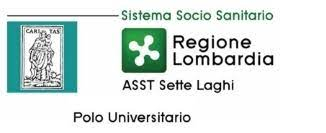 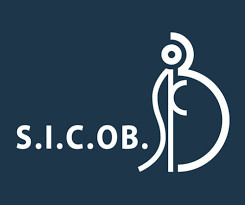 GRAZIE DELL’ ATTENZIONE
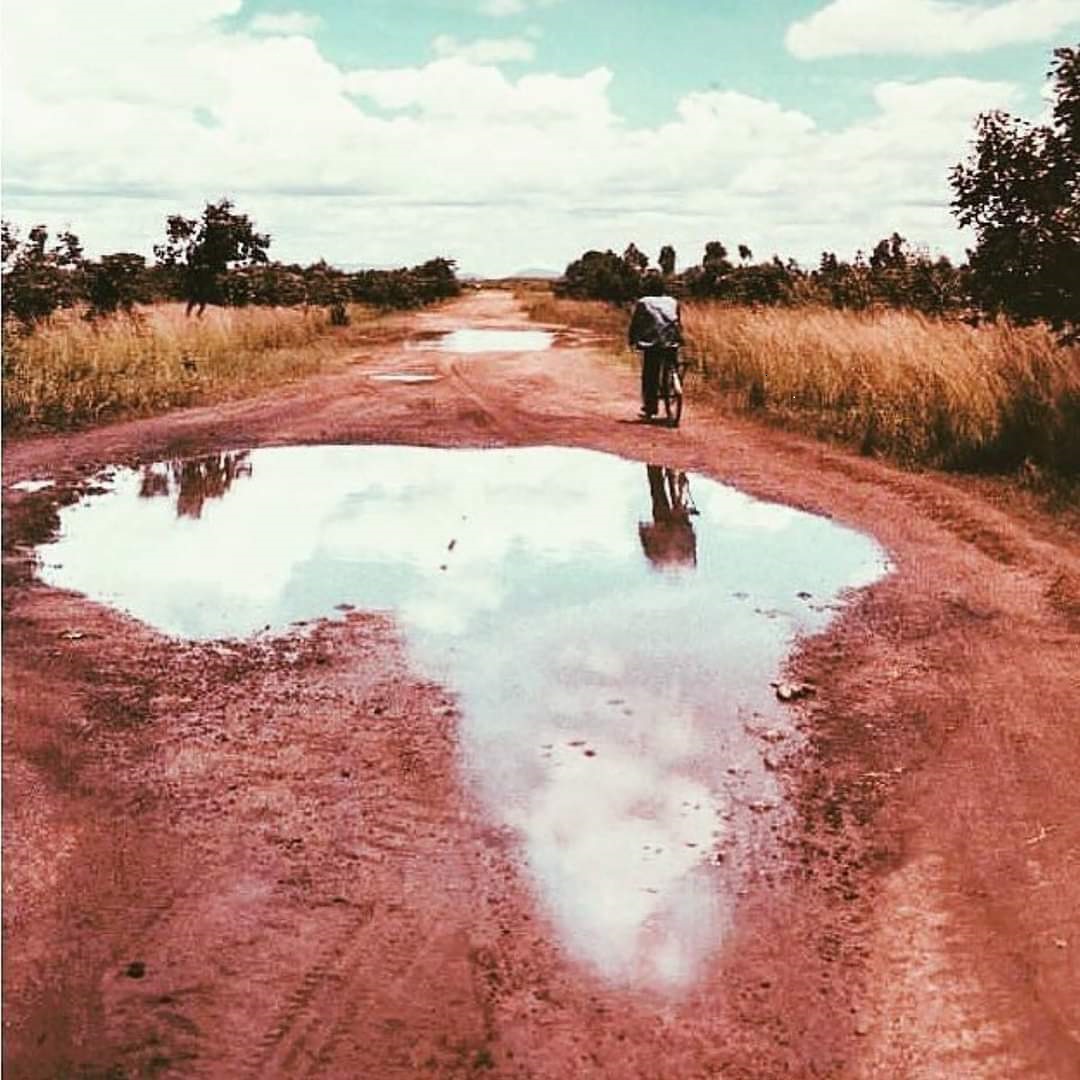